マイナビ2027
会員登録の流れ
1
＜登録前の注意＞
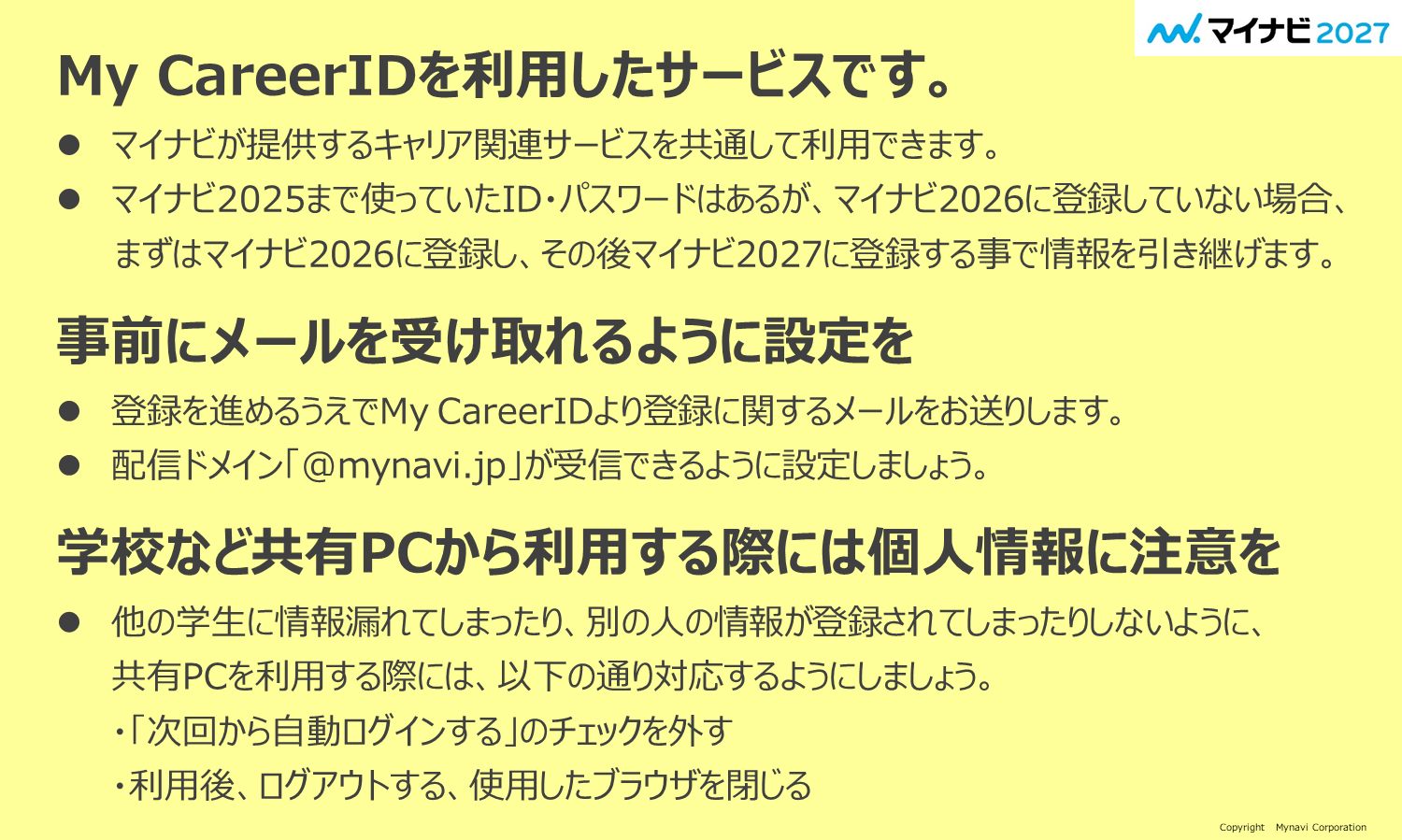 2
自分の登録方法を確認しよう！
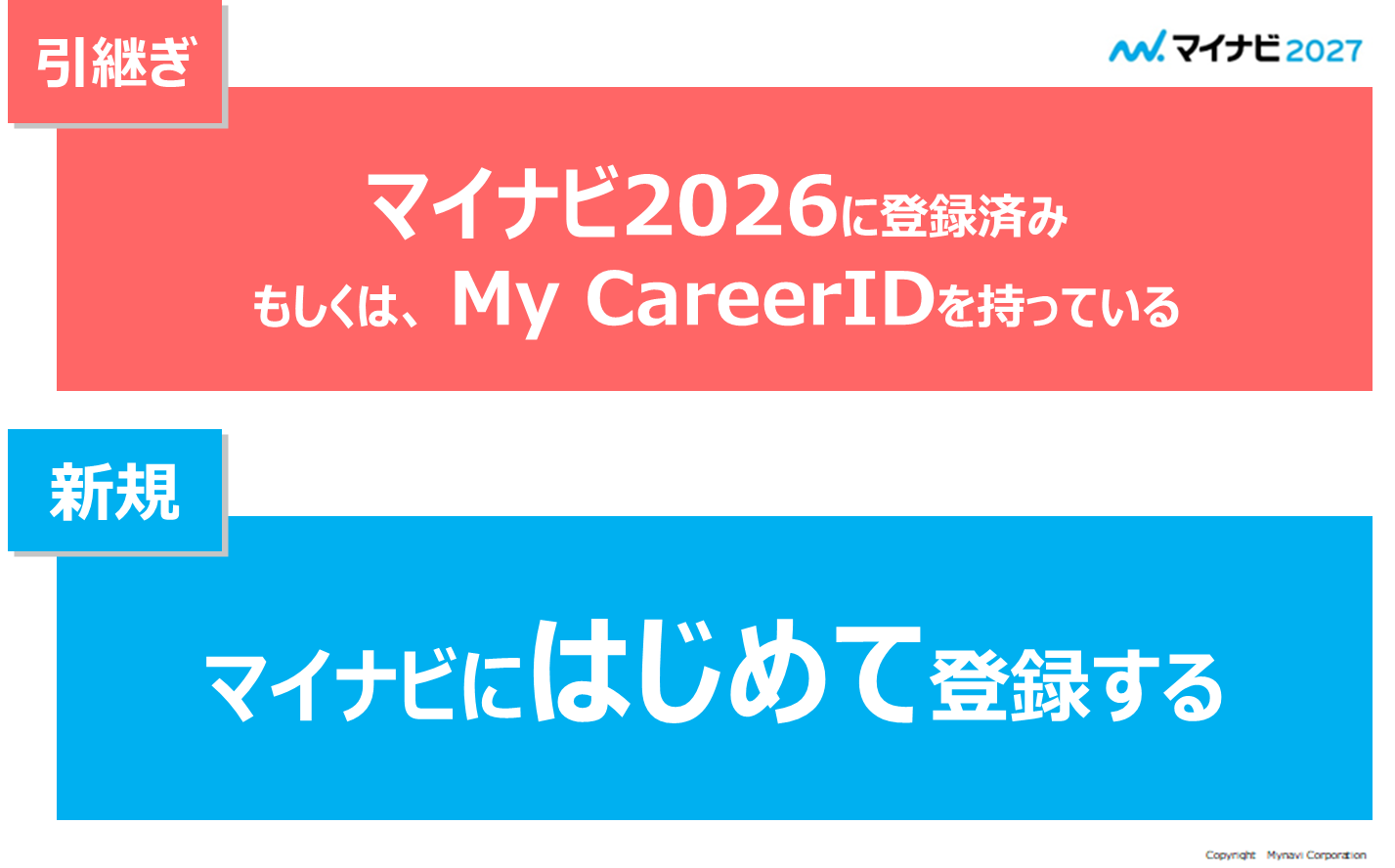 3
マイナビアカウントを継続利用する
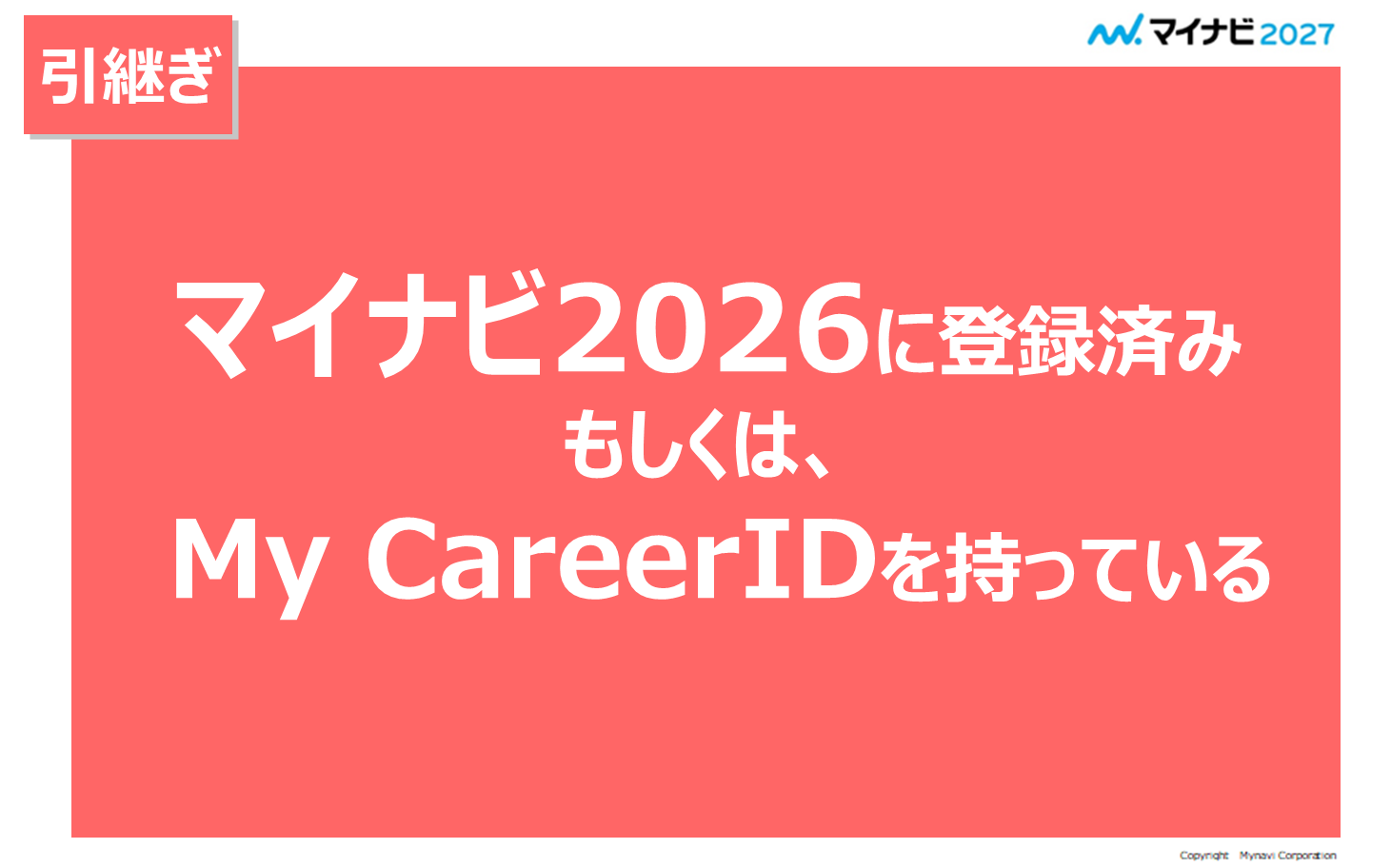 4
公式アプリをダウンロードしよう
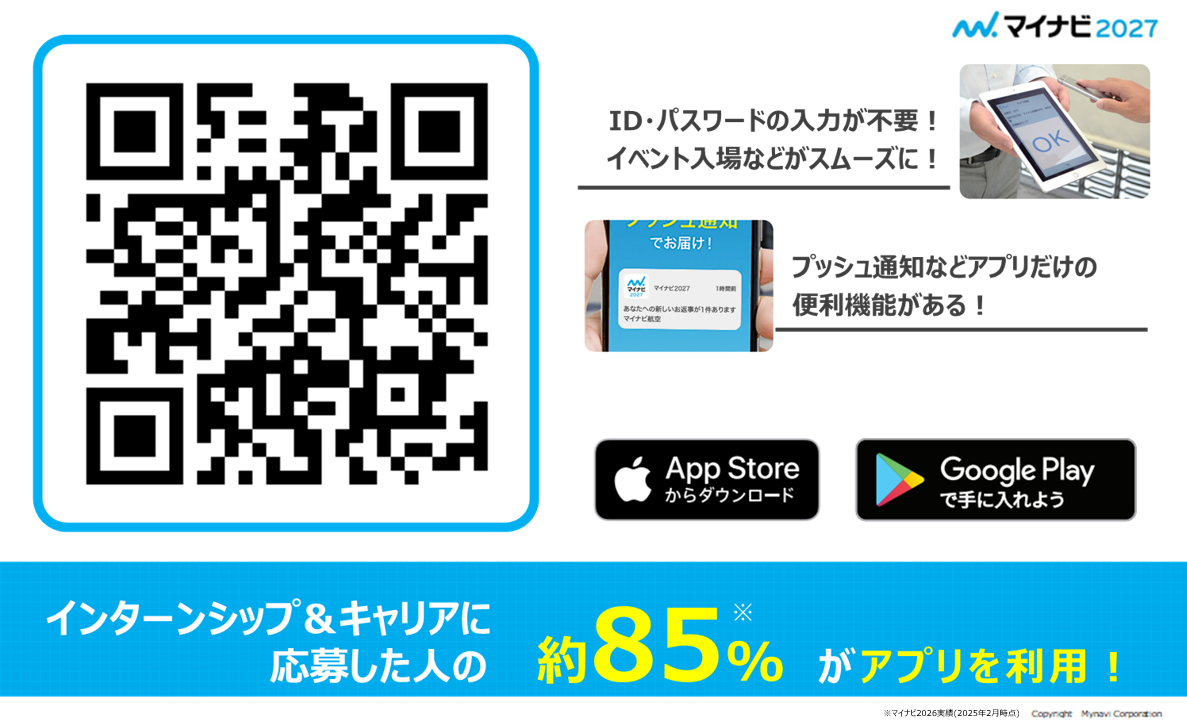 5
①アプリにログイン
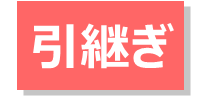 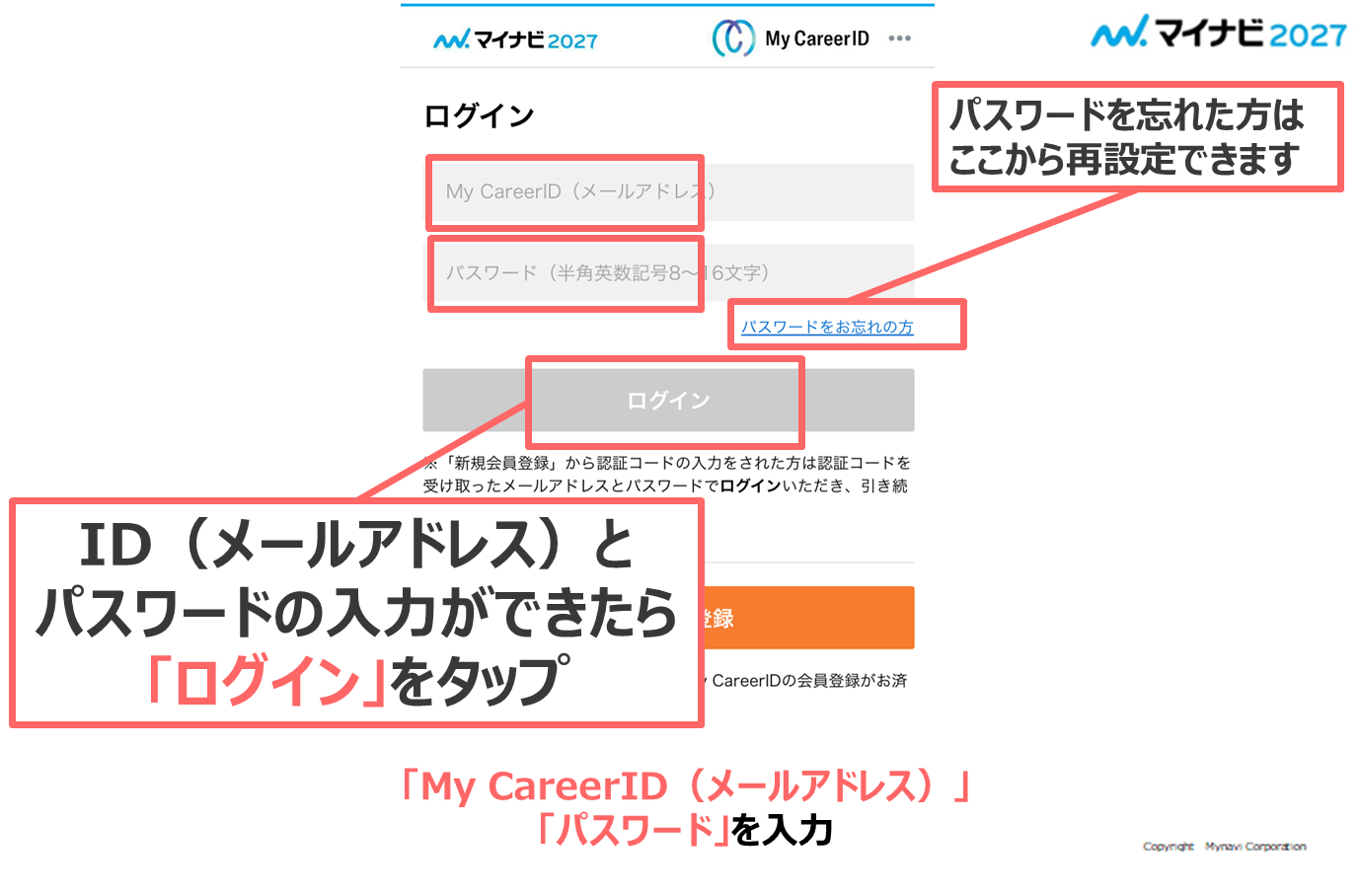 6
②基本情報の確認
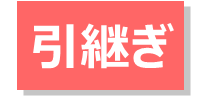 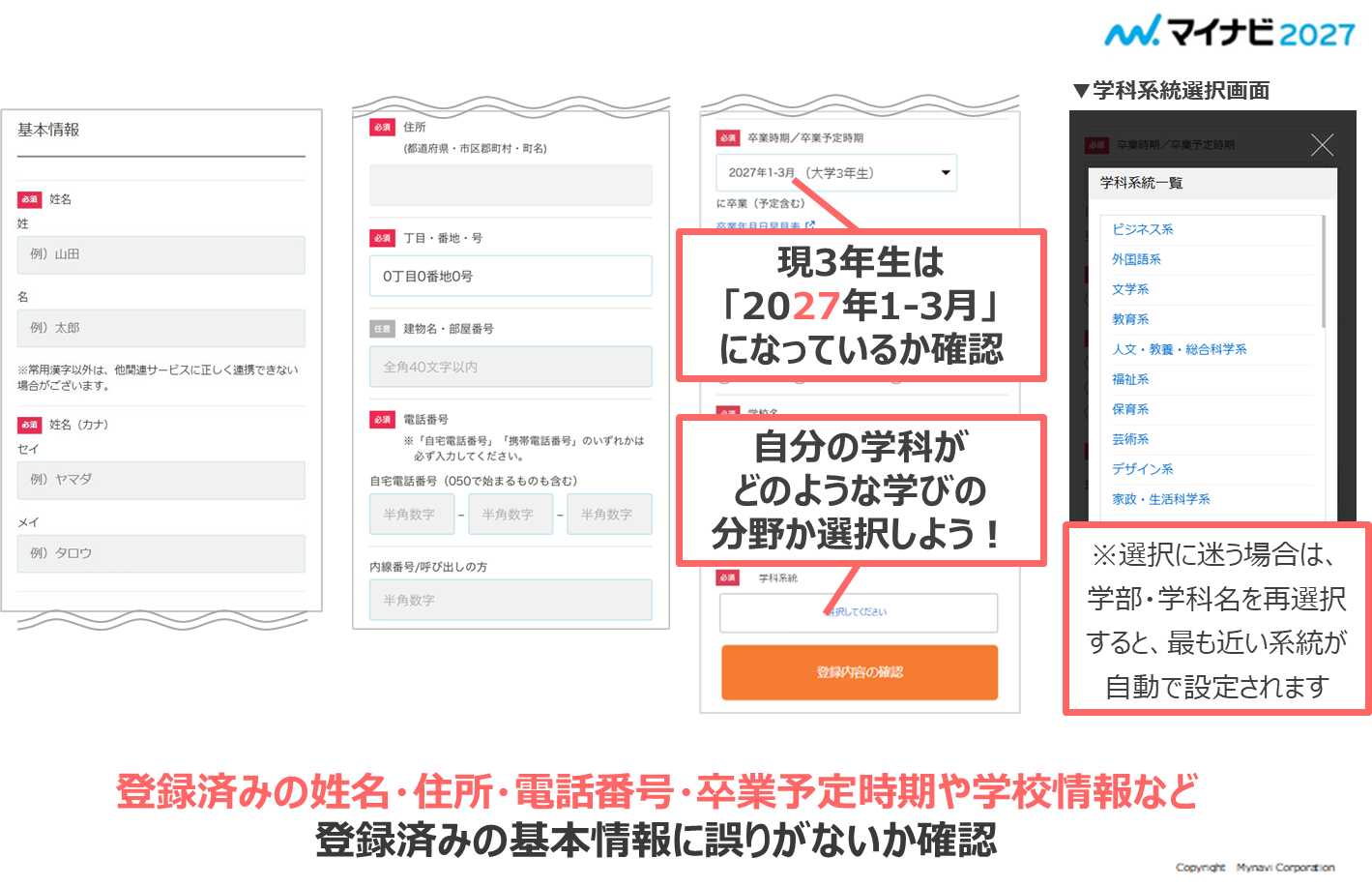 7
③登録内容の確認　　　　　　  メール・SMS受信設定・課外活動の登録
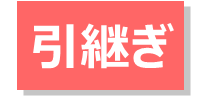 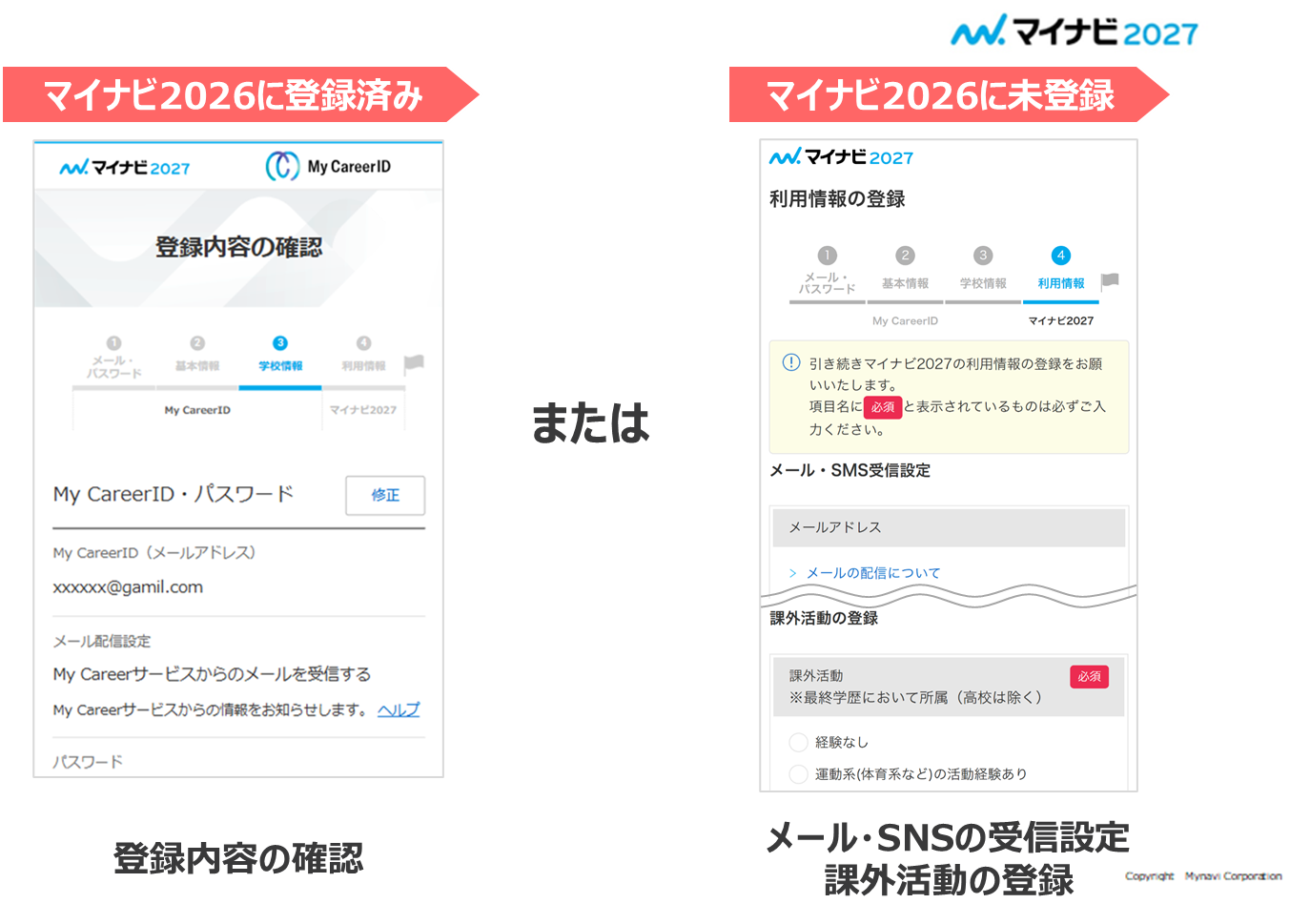 8
④-1 希望業種・職種・勤務地などの登録
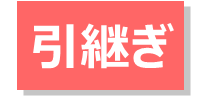 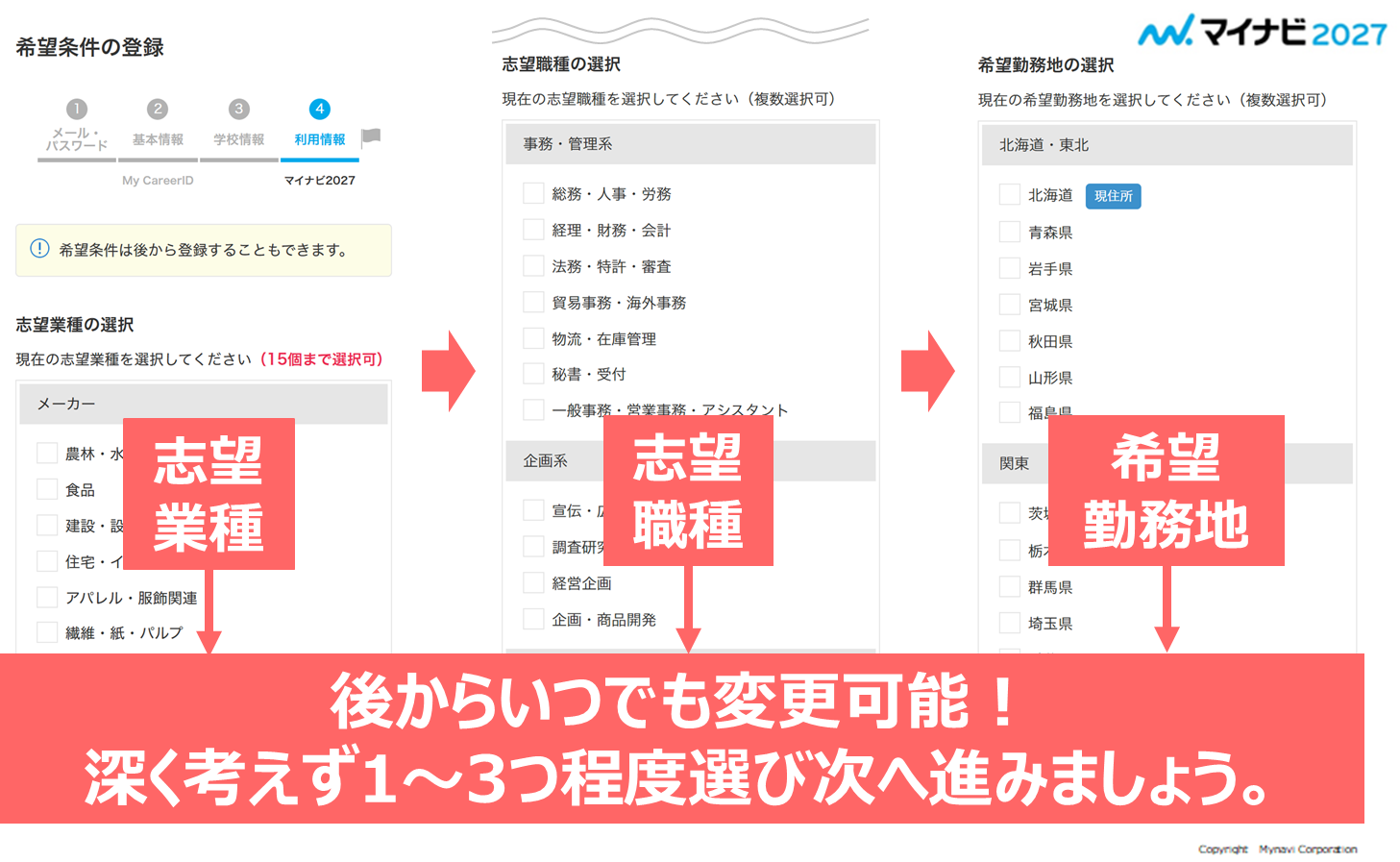 9
④-2 希望する情報提供の選択
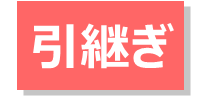 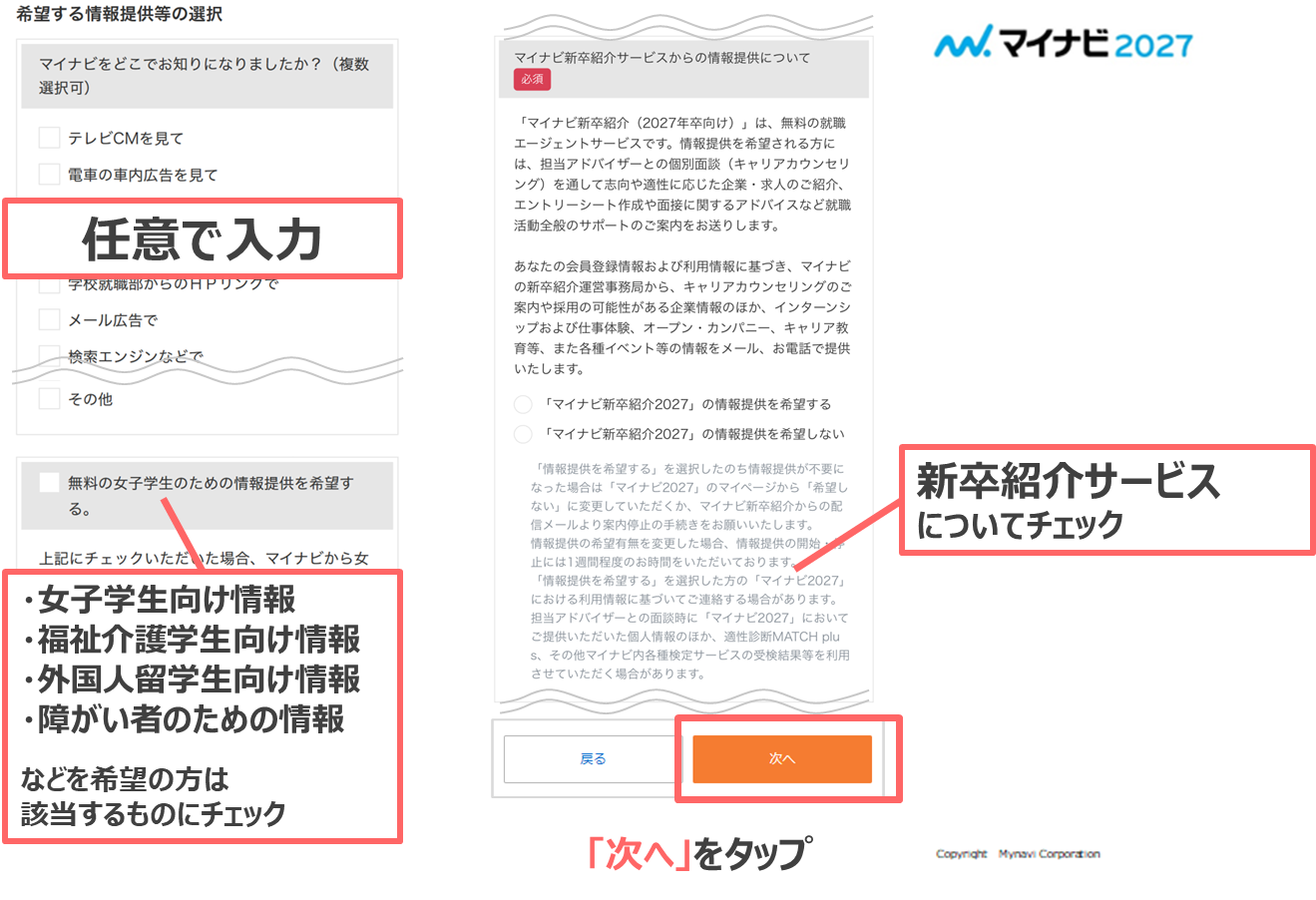 10
⑤登録内容の確認→登録完了
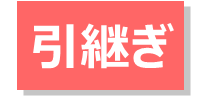 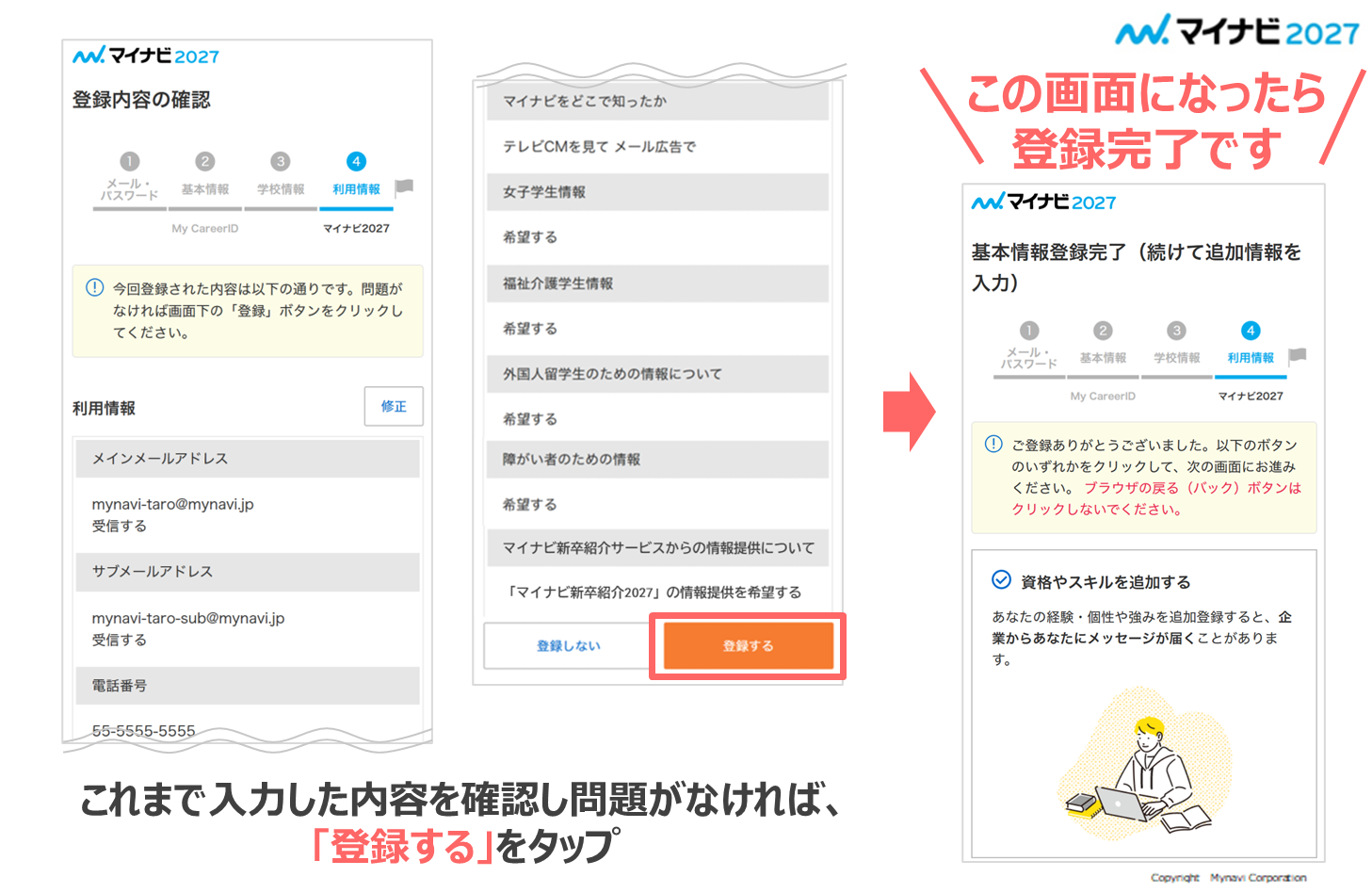 11
パスワードを忘れた（再設定）
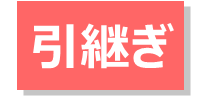 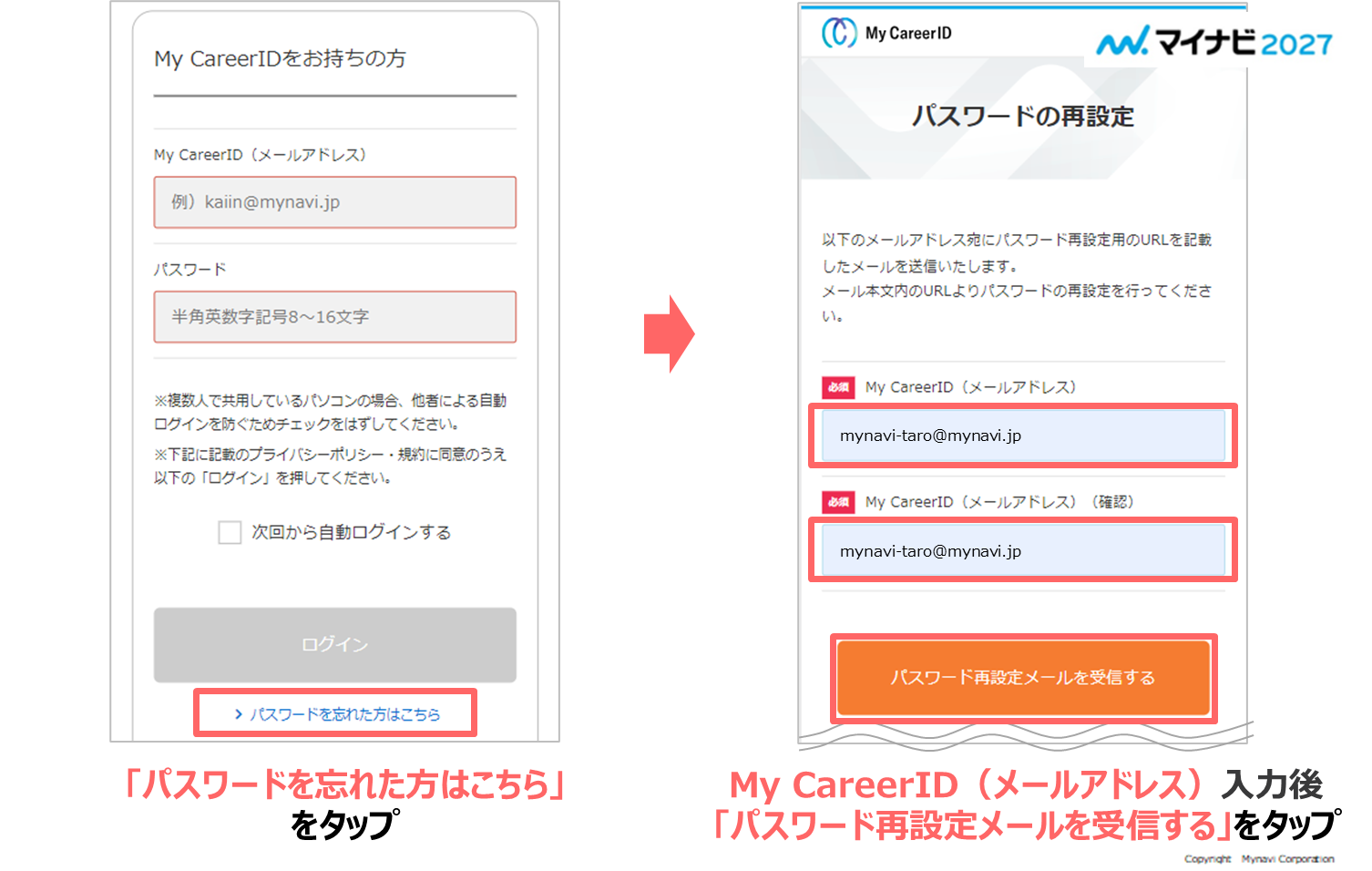 12
パスワードを忘れた（再設定）
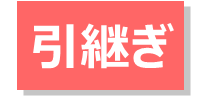 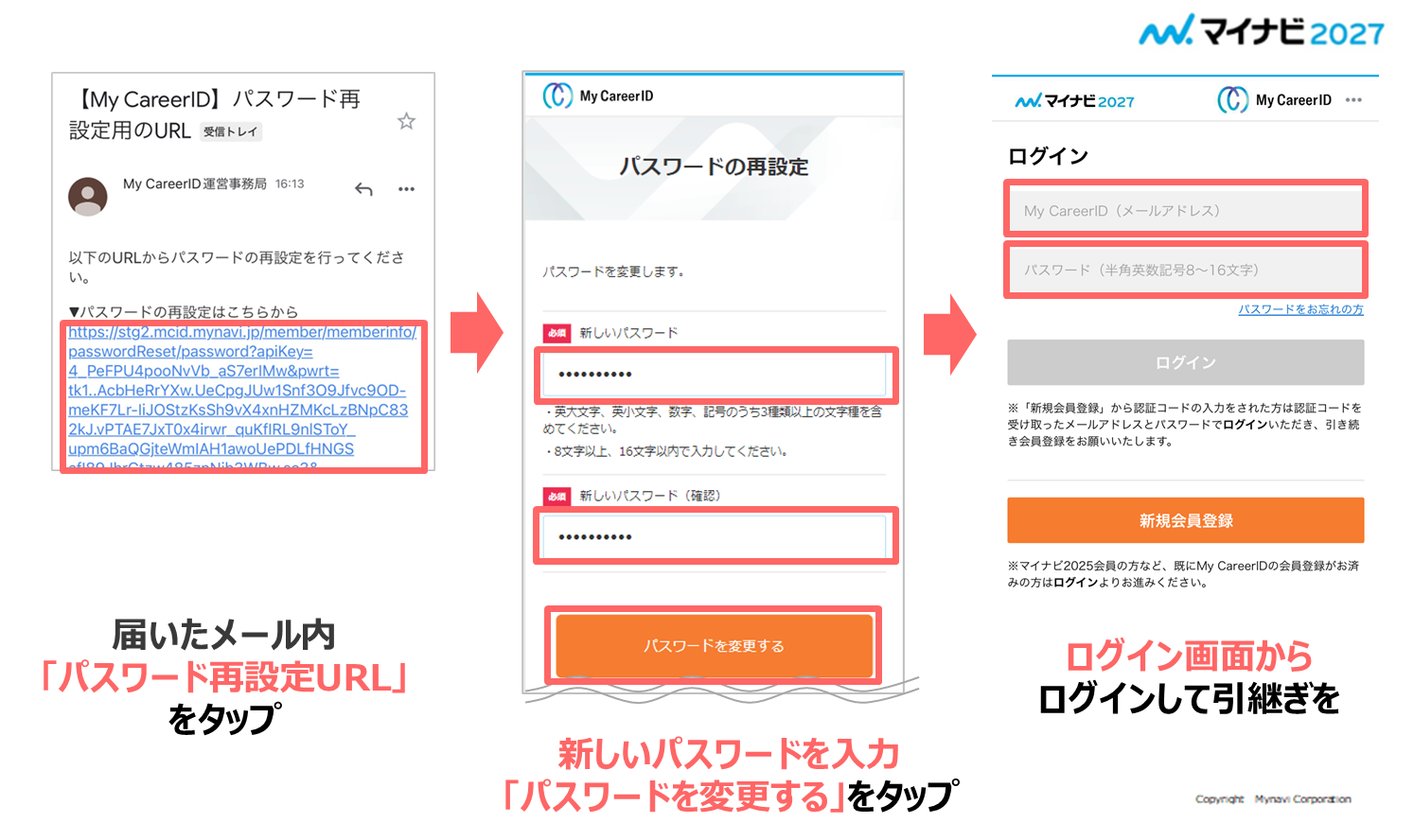 13
マイナビにはじめて登録する
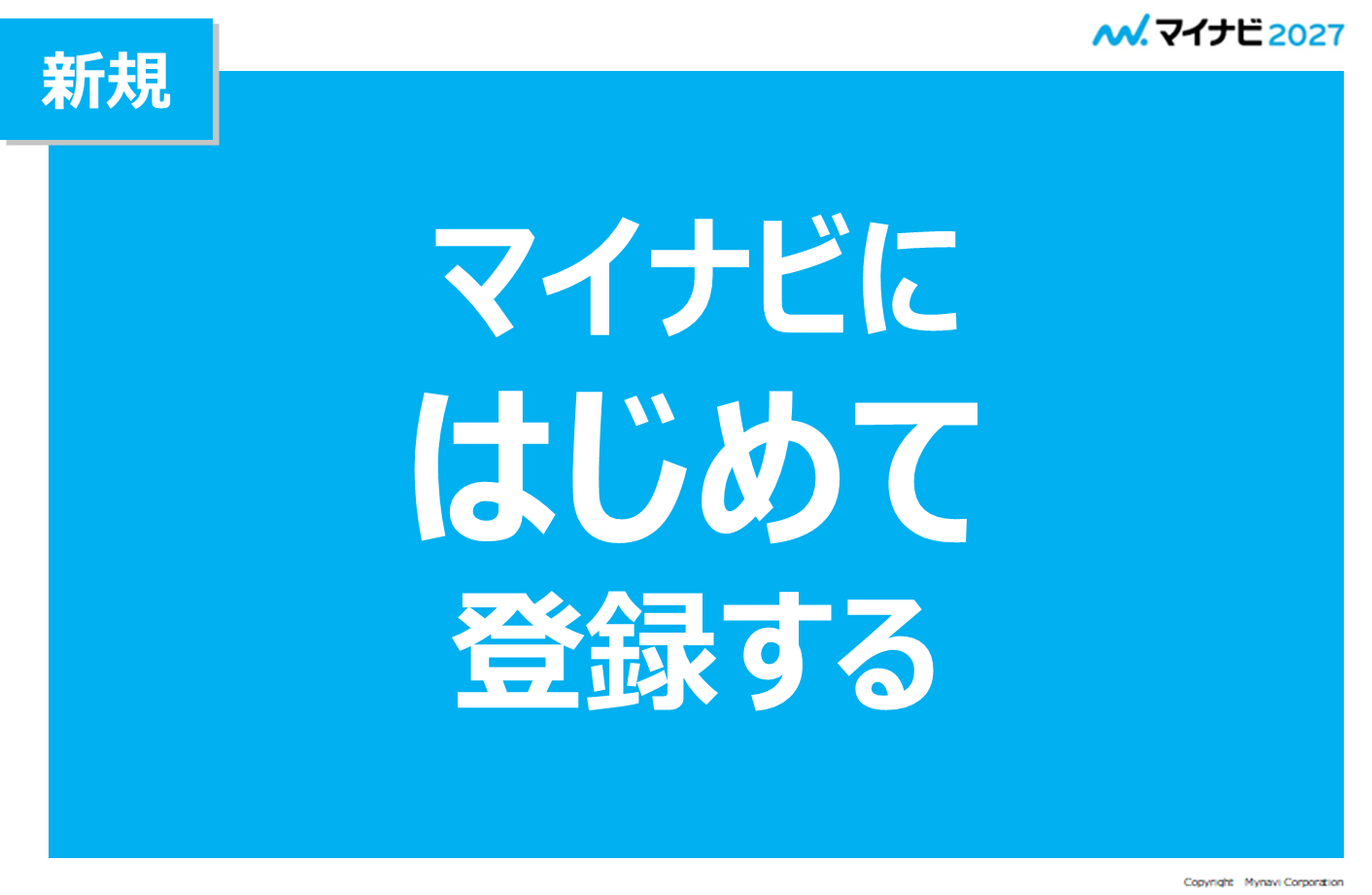 14
公式アプリをダウンロードしよう
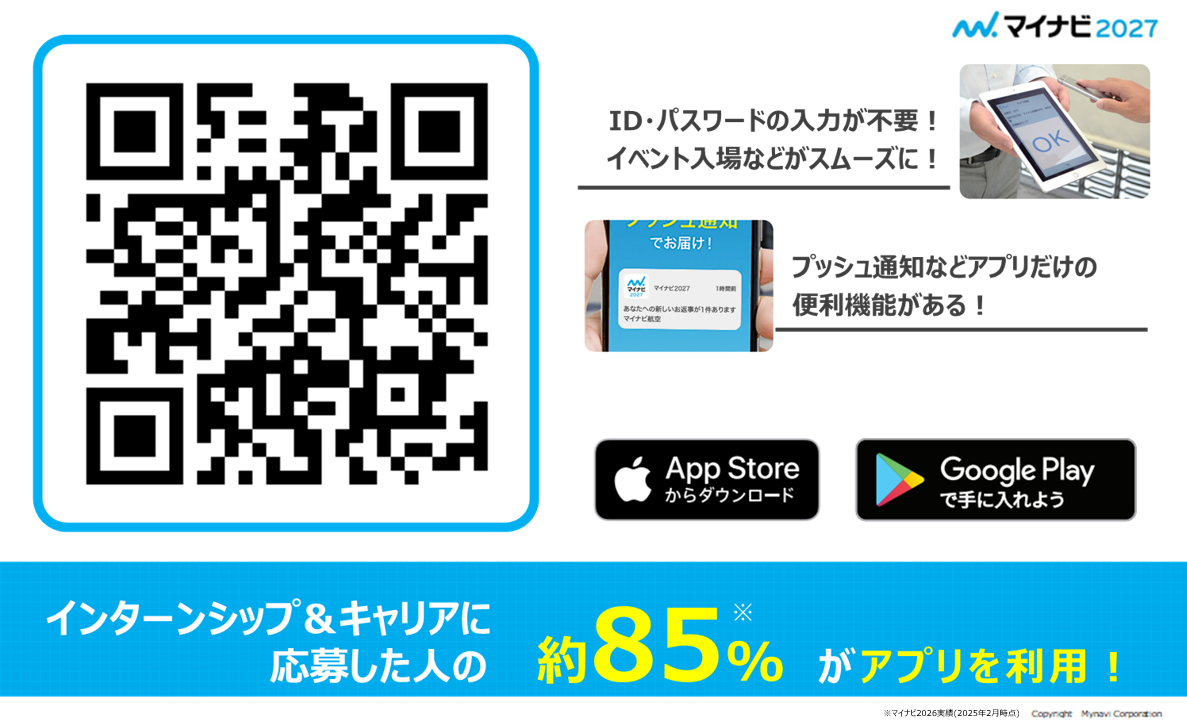 15
①新規会員登録
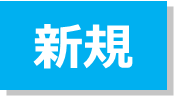 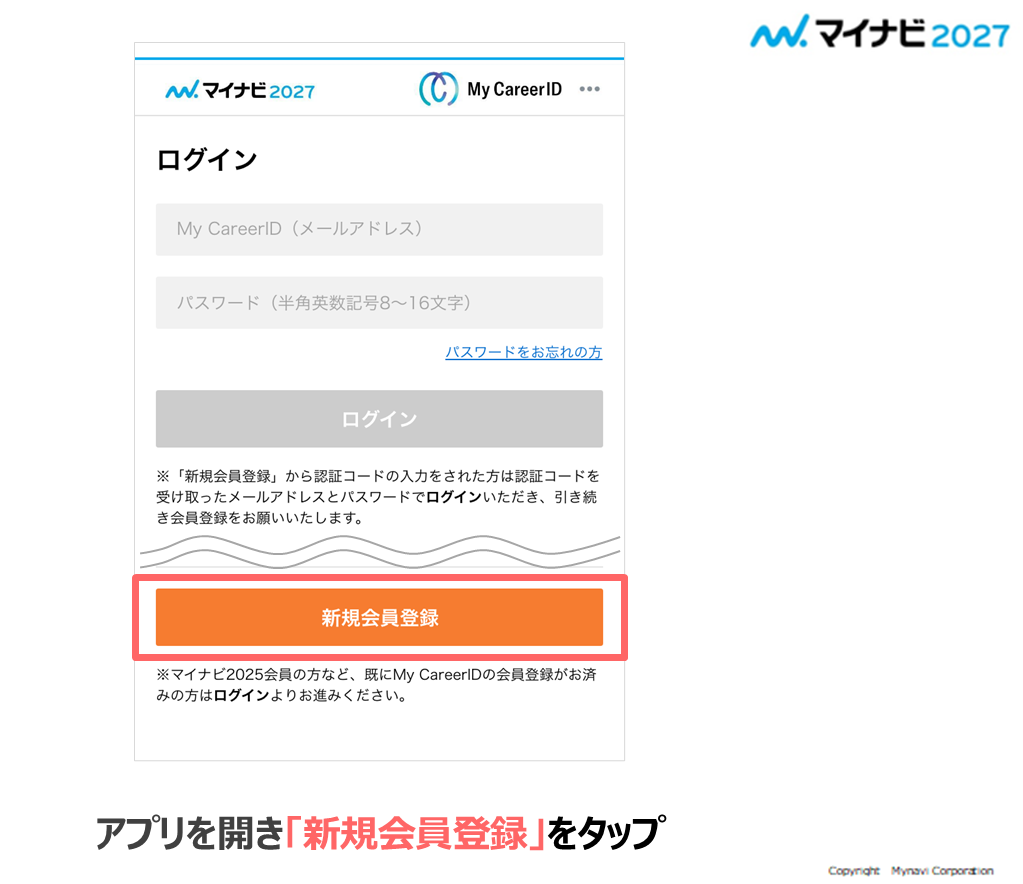 16
②My CareerID・パスワード設定
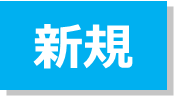 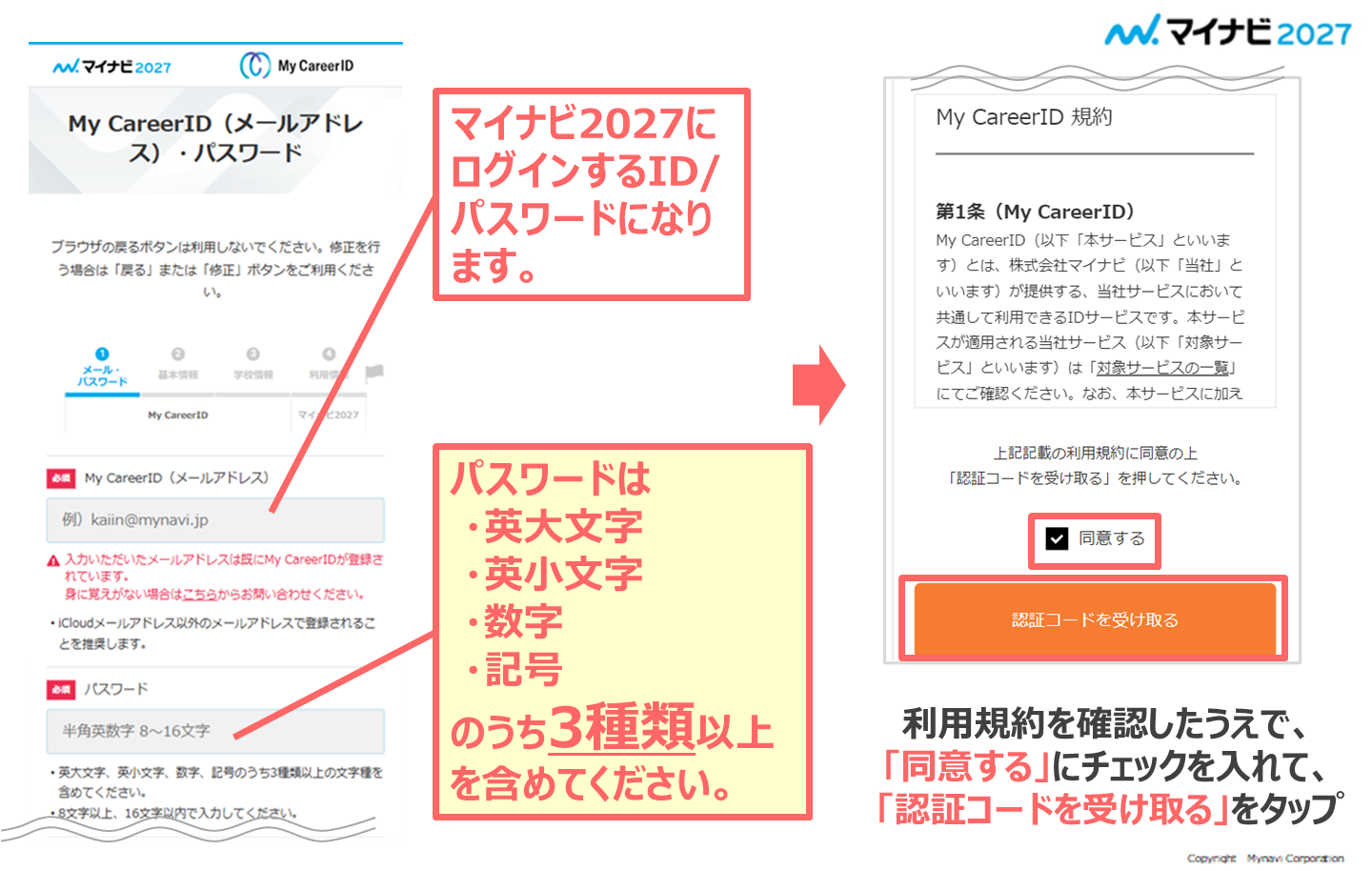 17
②My CareerID・パスワード設定
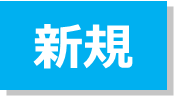 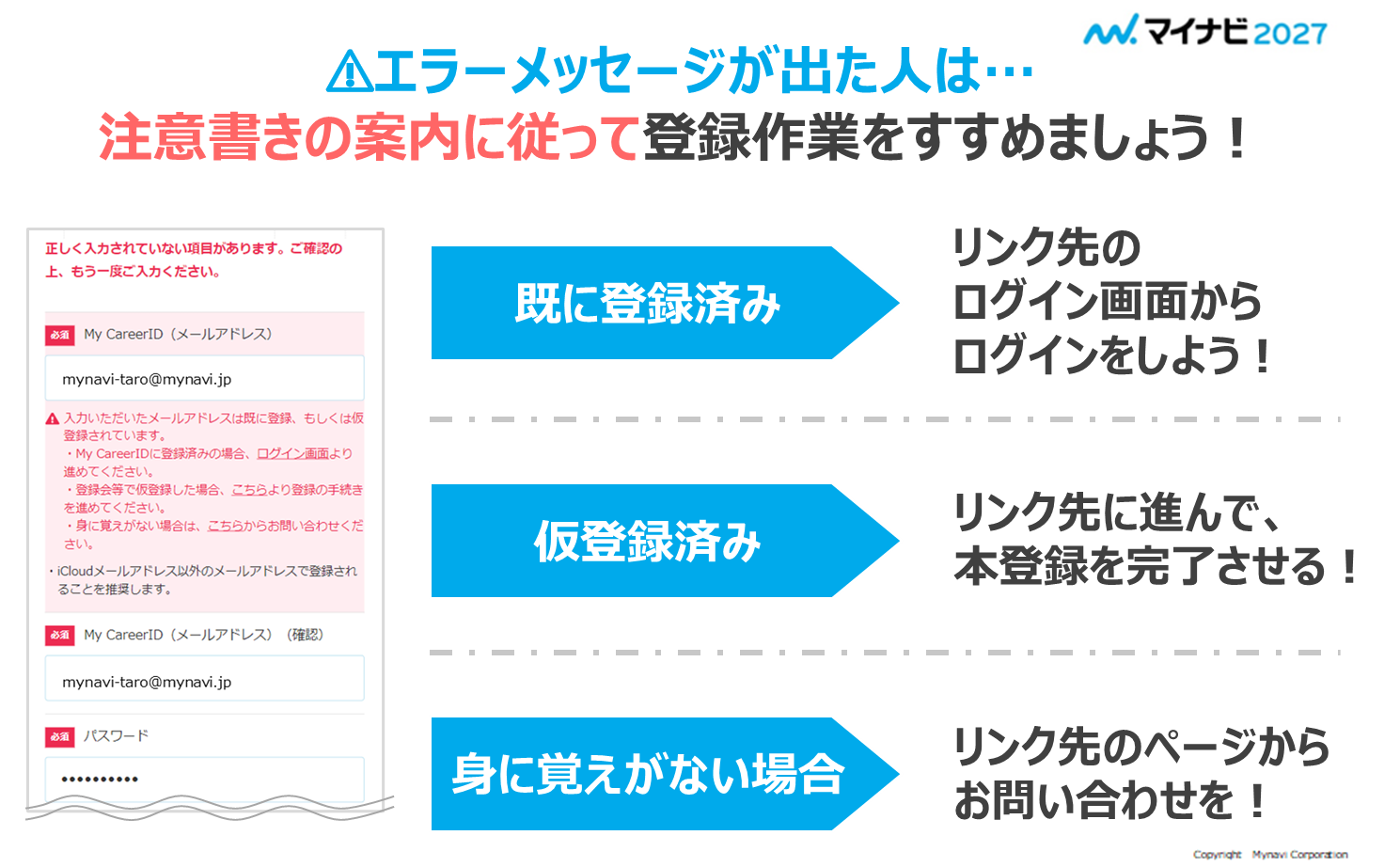 18
③認証コードを入力
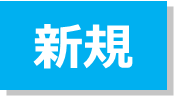 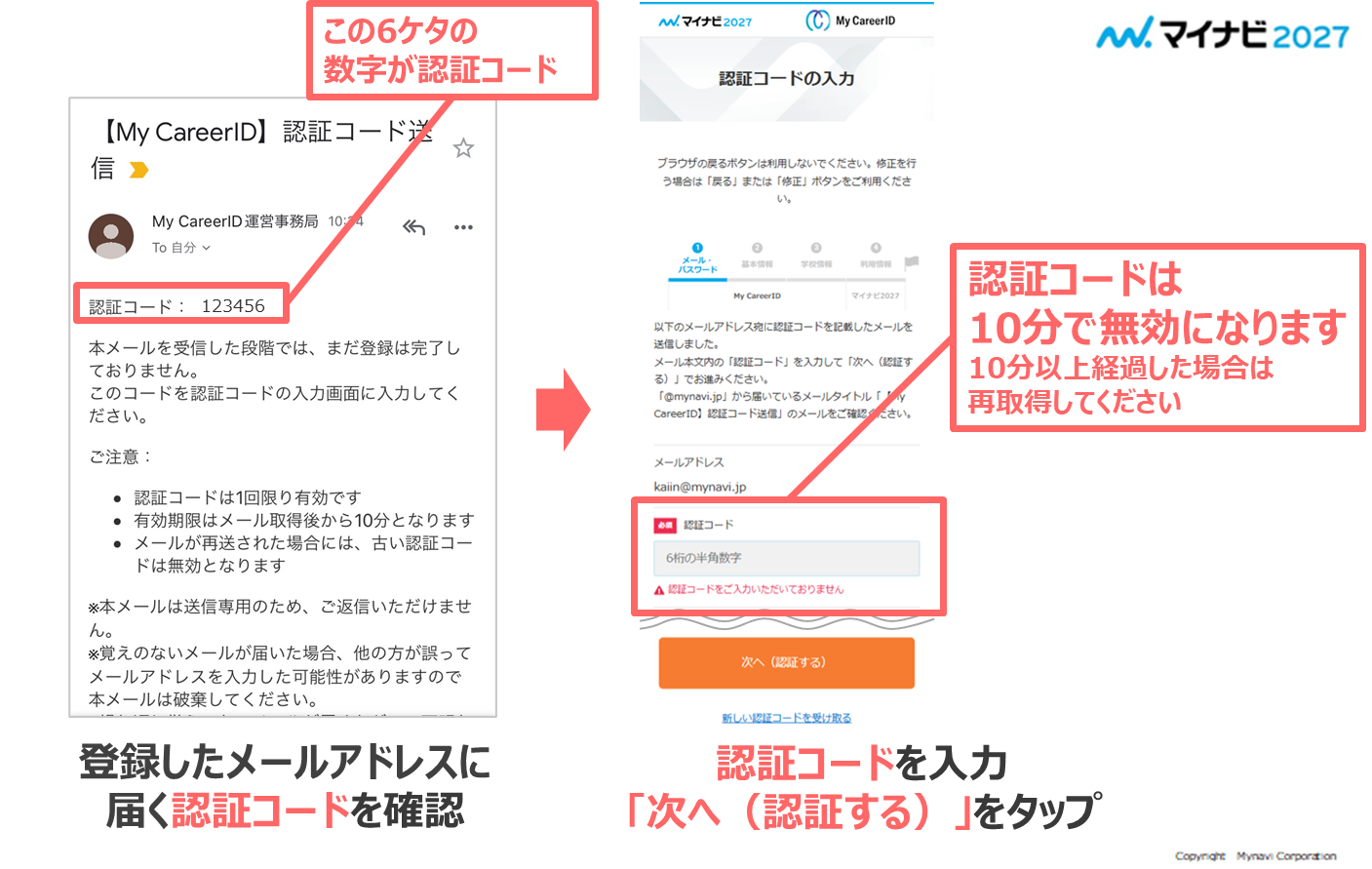 19
④姓名・住所・電話番号を登録
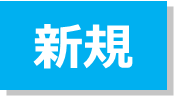 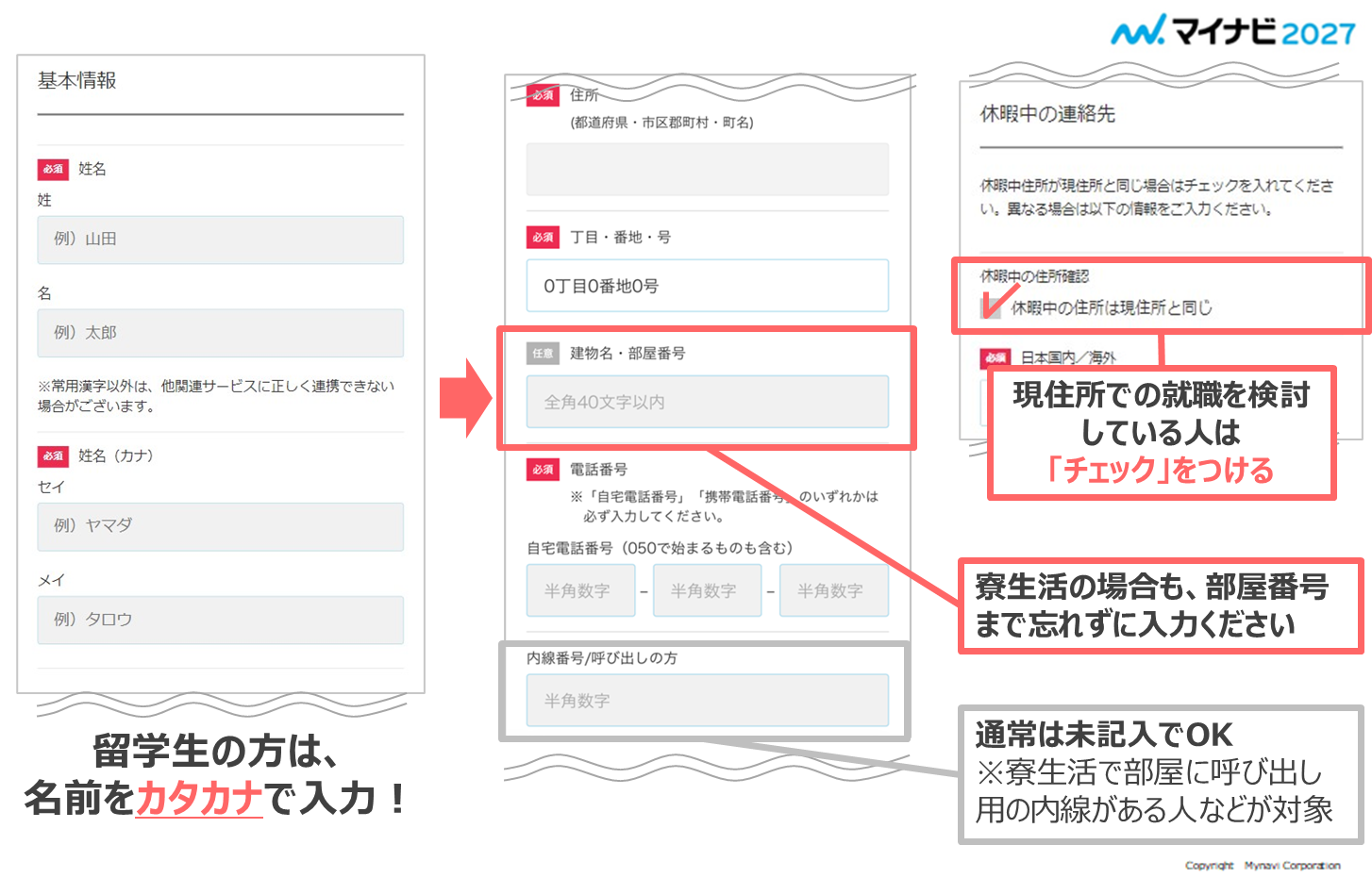 20
⑤‐1　　　　 　 卒業予定時期・学校情報の登録
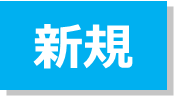 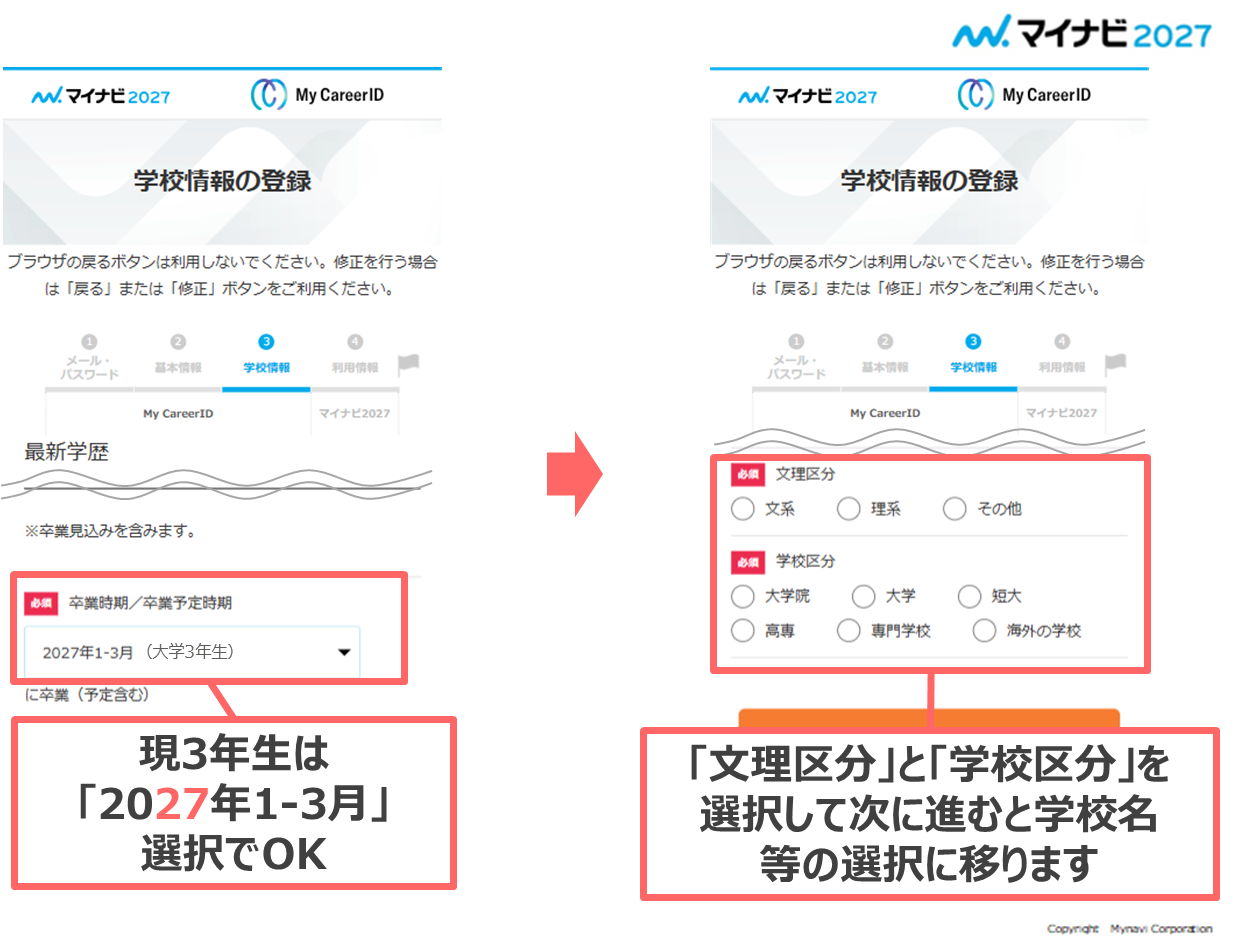 21
⑤‐1　　　　 　 卒業予定時期・学校情報の登録
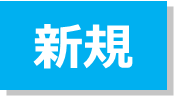 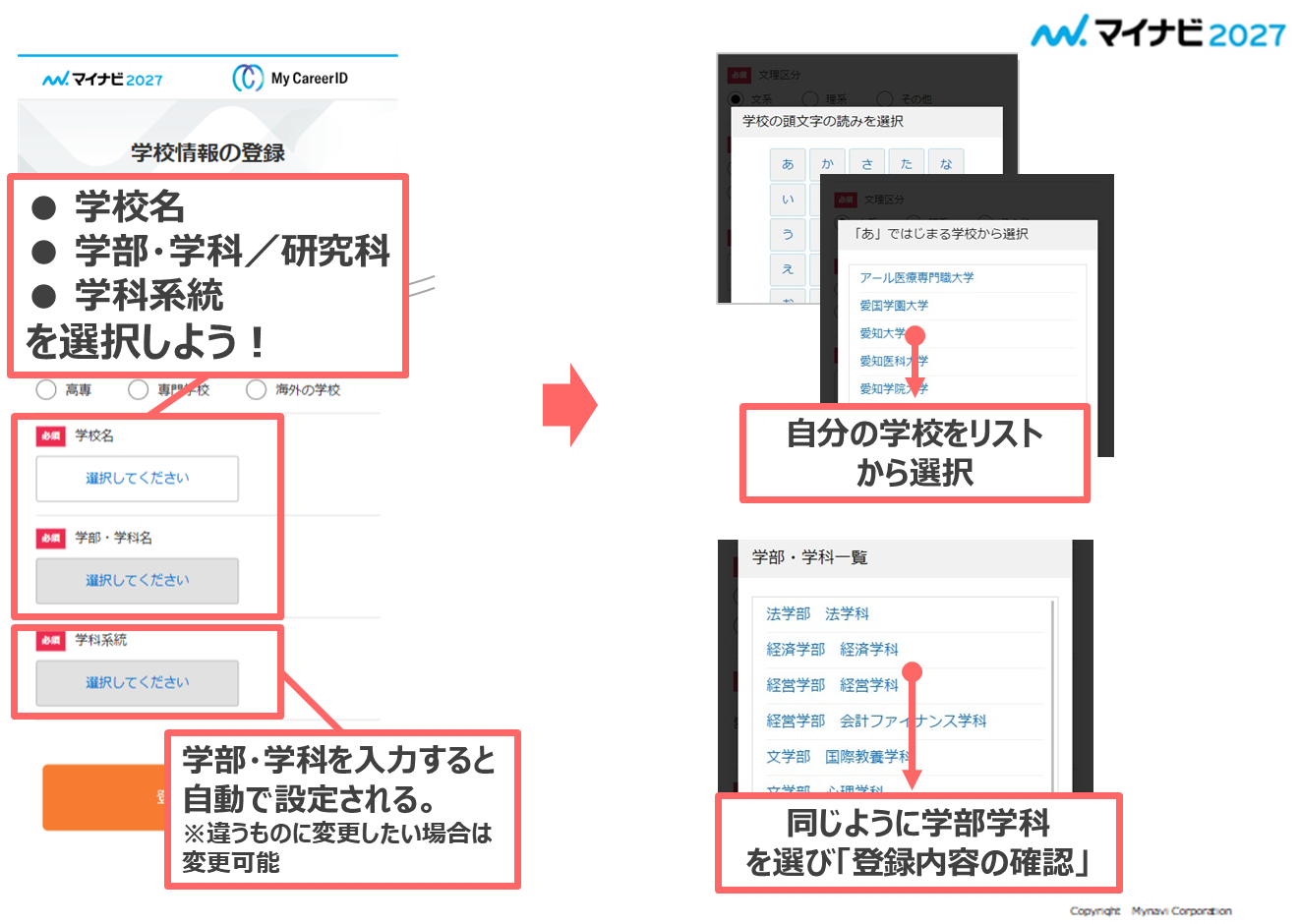 22
⑤‐2　　　　 　 登録内容と利用規約の確認
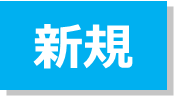 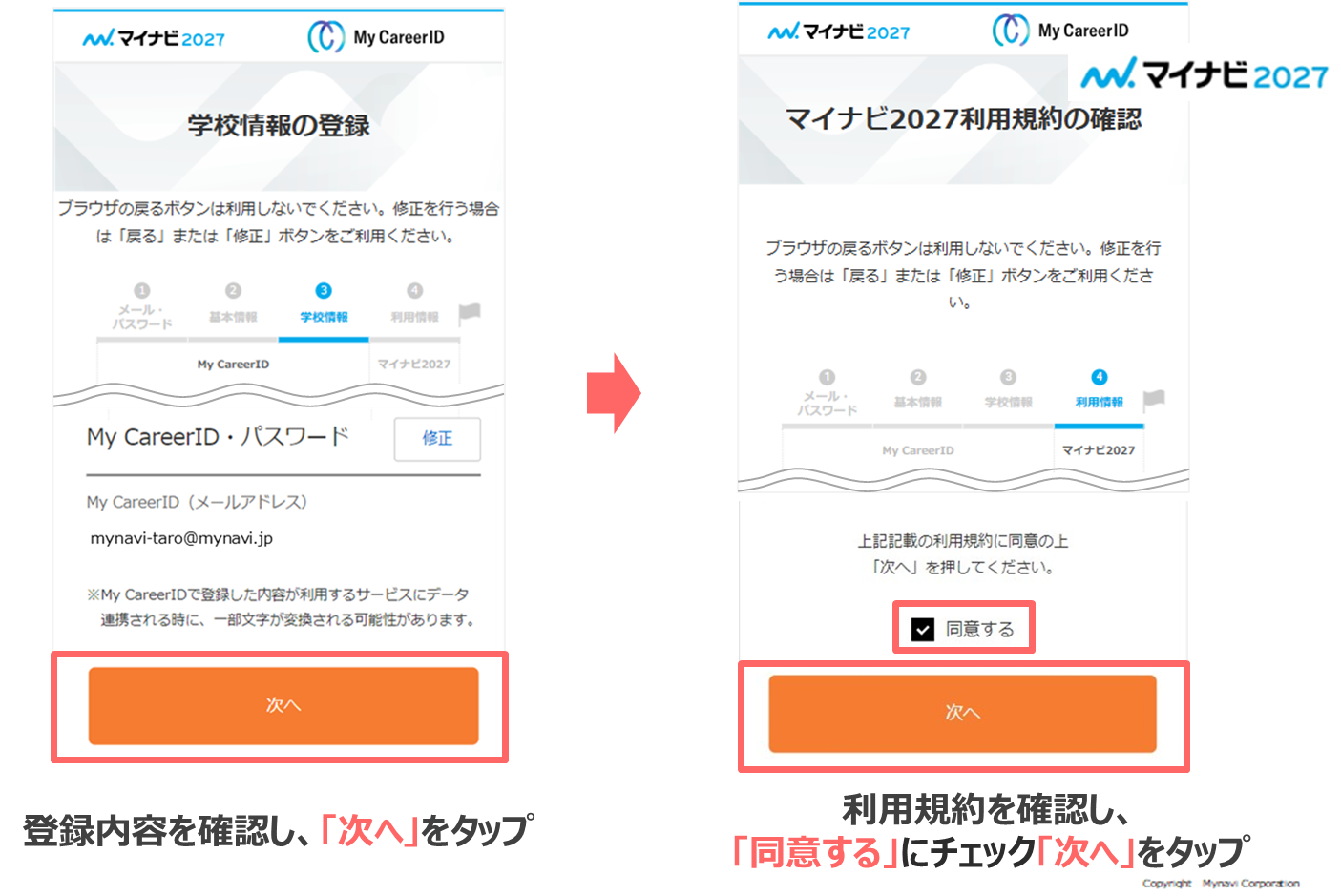 23
⑥ メール・SMS受信設定　 　　　　 課外活動の登録
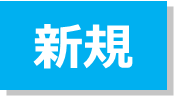 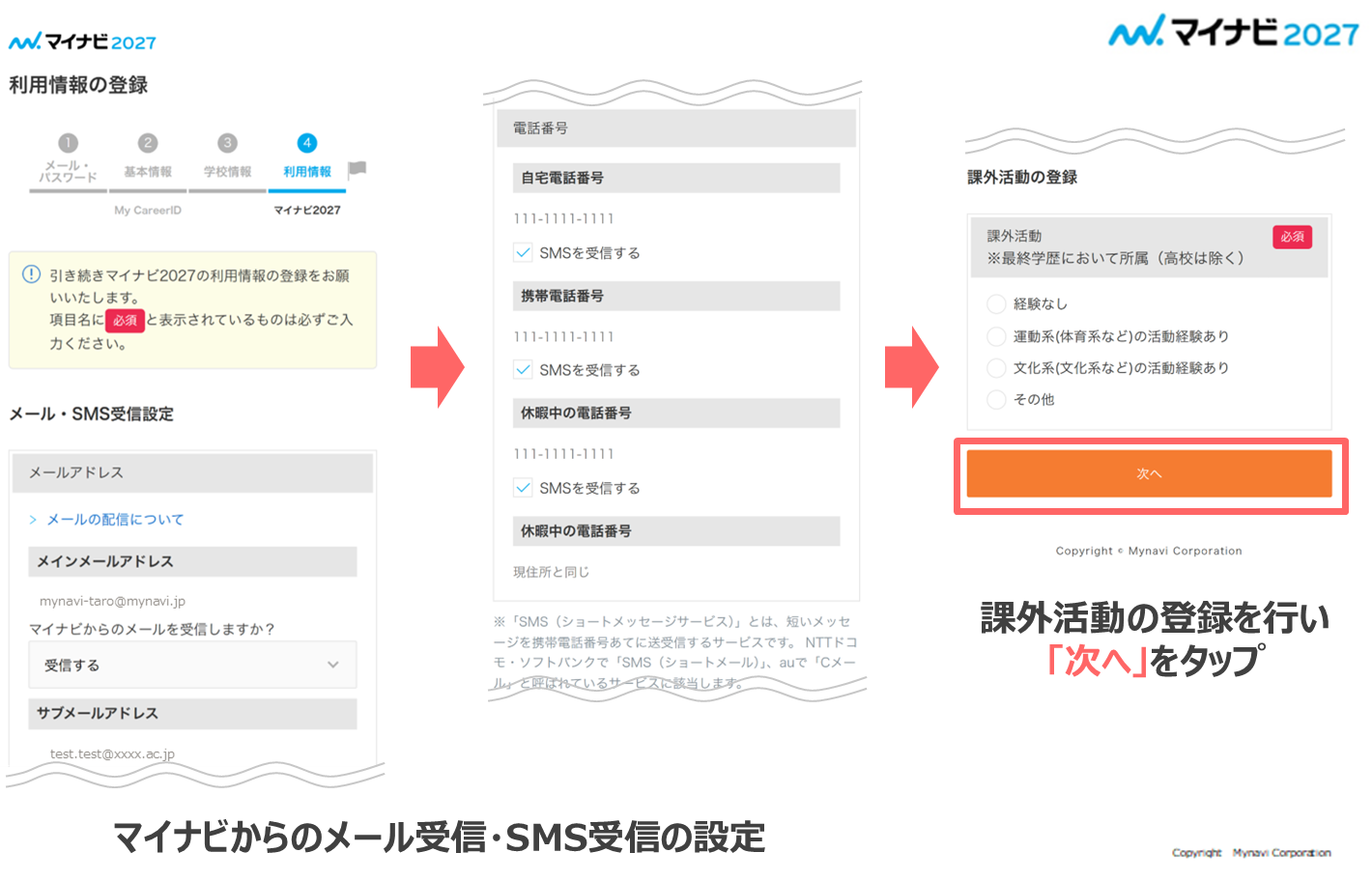 24
⑦-1 　　　　　 希望業種・職種・勤務地などの登録
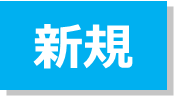 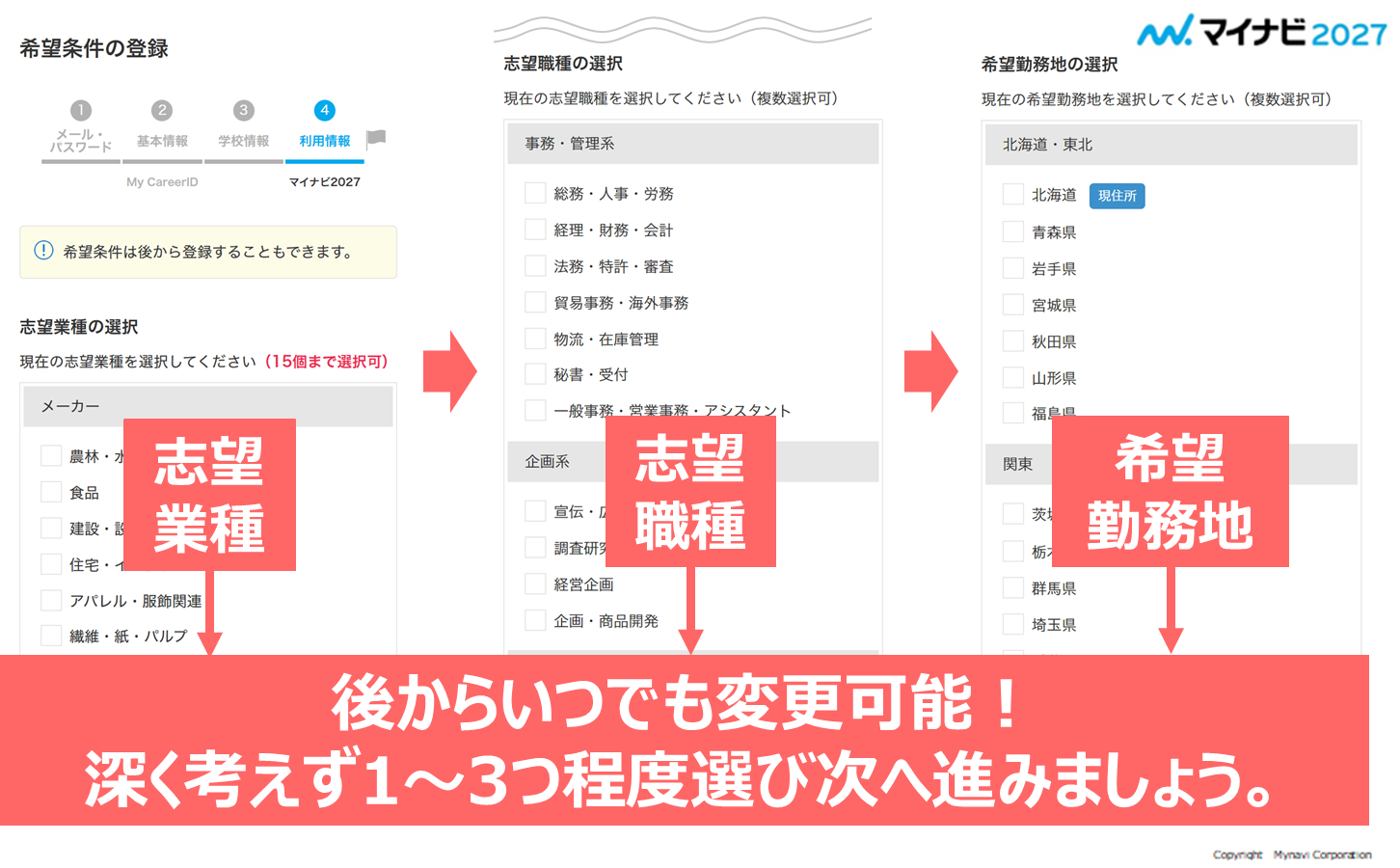 25
⑦-2希望する情報提供の選択
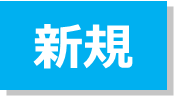 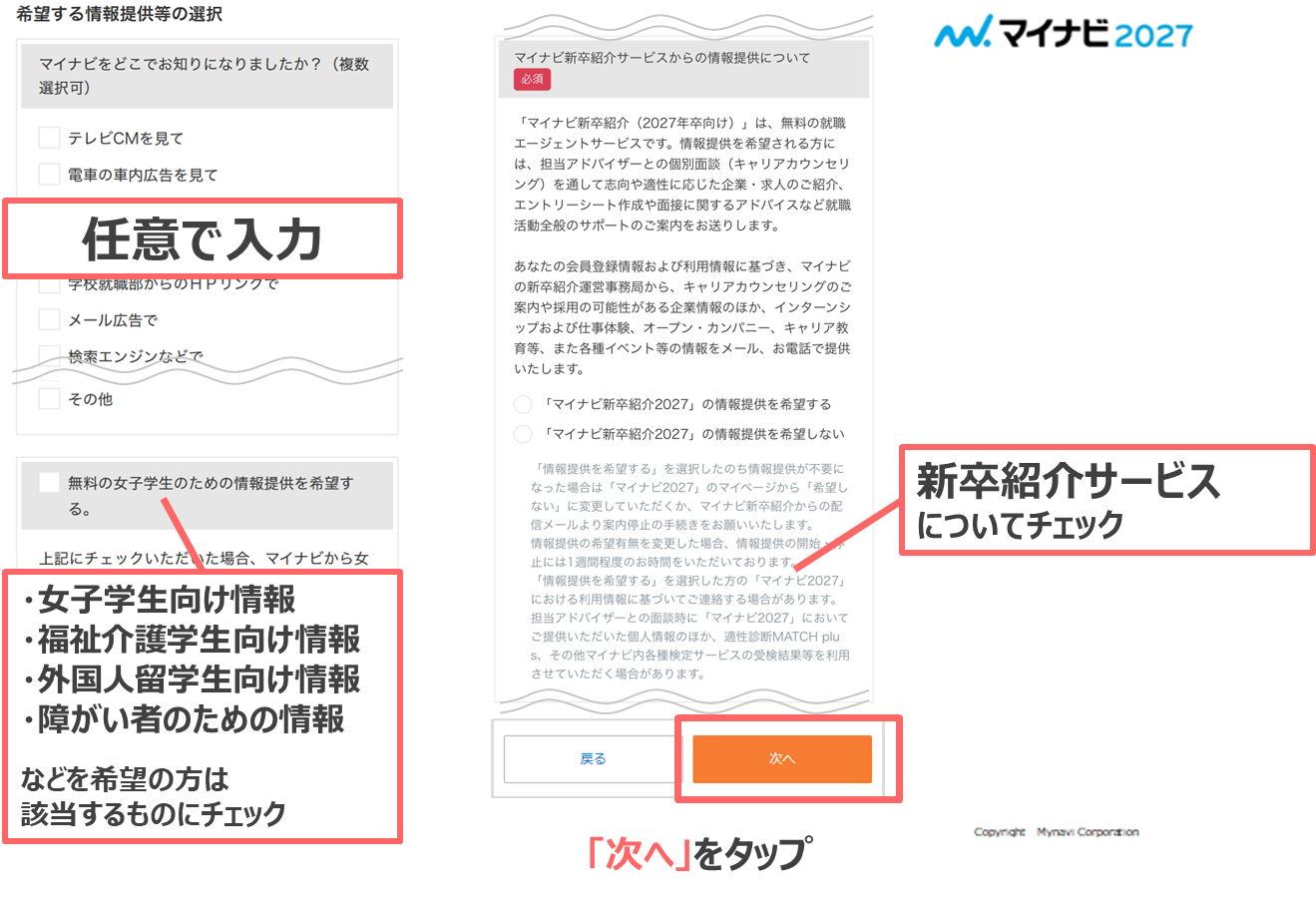 26
⑧登録内容の確認→登録完了
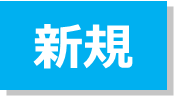 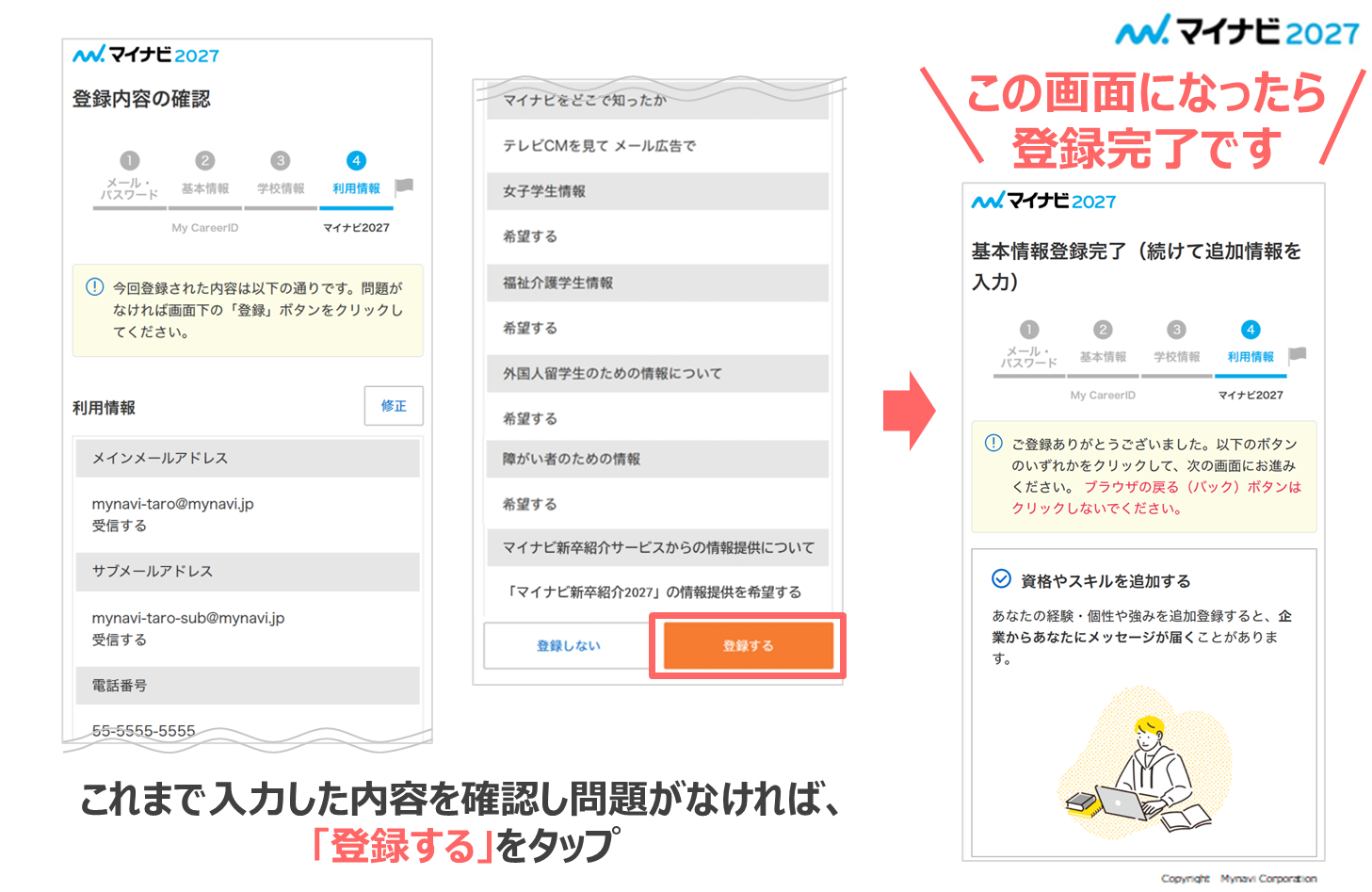 27
困ったときはよくある質問を確認しよう！
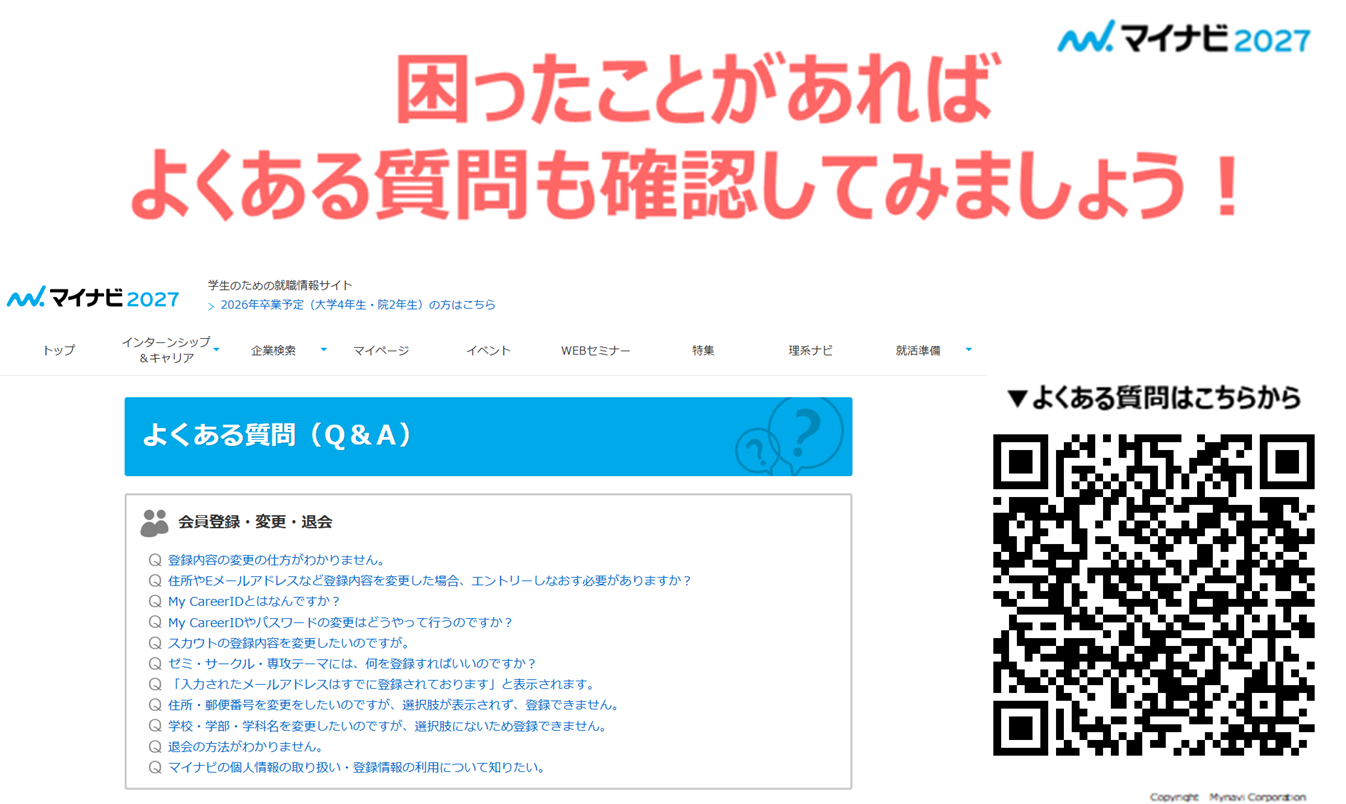 28
ID・パスワードがわからない
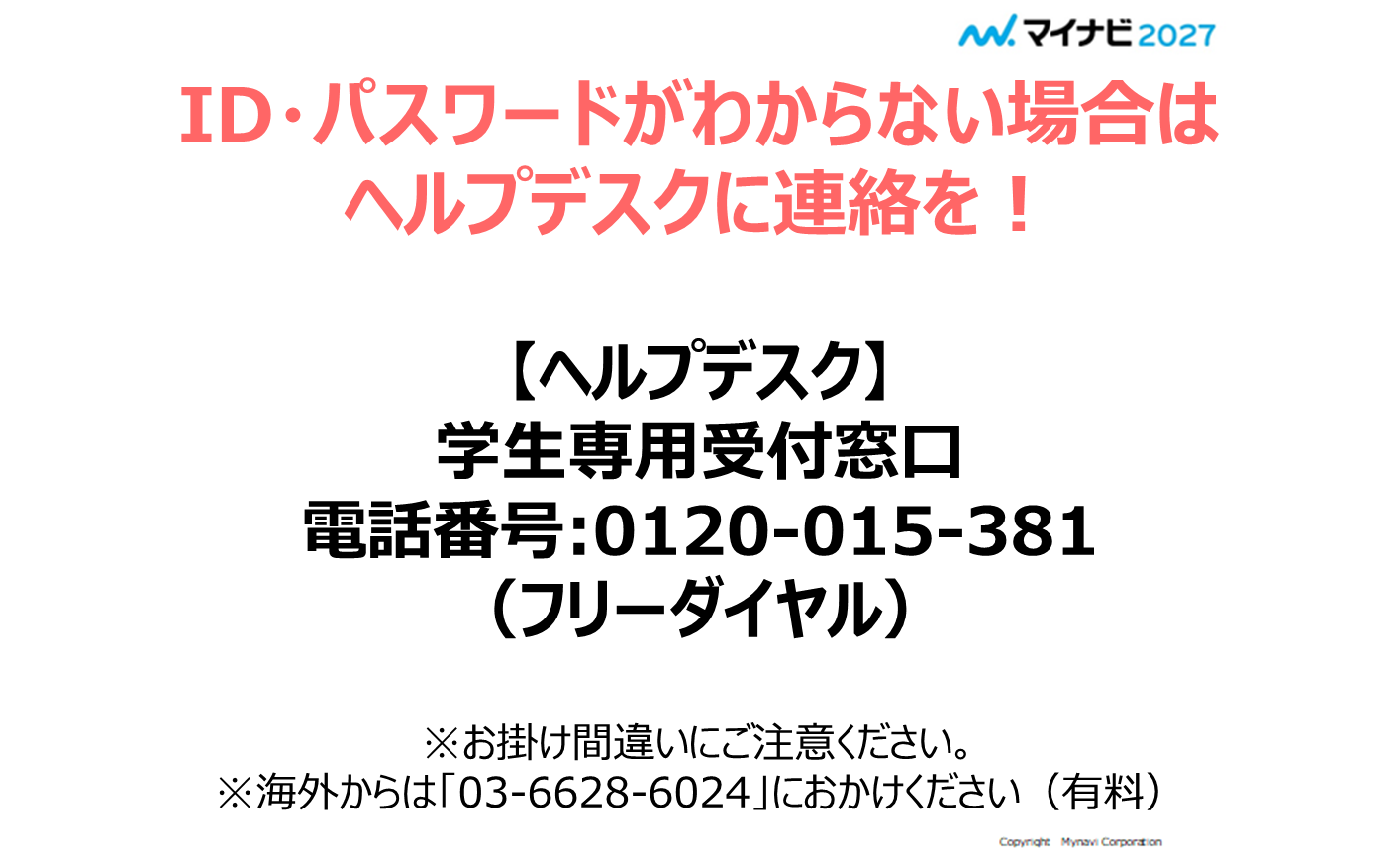 29